Урок письма
    1 класс
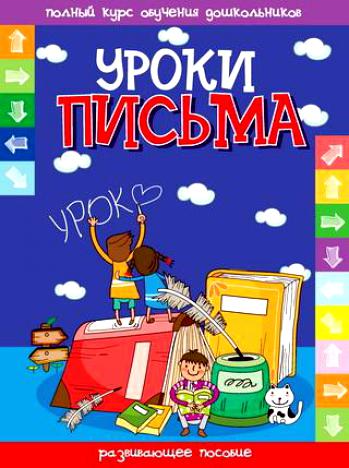 Выполнила:
Учитель начальных классов 
Улякина Т. М.
Буква потерялась

Ж.знь, снеж.нки, стриж., уж., лыж., пруж.на.
Собери слово
на ма ши
машина
ра жи га
гаражи
ши ка мы
камыши
Составь рассказ

Они набрали корзинку малины.
Вкусное варенье сварит бабушка.
Бабушка с внучкой отправились в лес.
Бабушка с внучкой отправились в лес.
Они набрали корзинку малины.
Вкусное варенье сварит бабушка.
Бабушка с внучкой отправились в лес.
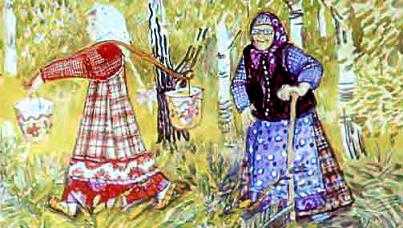 Они набрали корзинку малины.
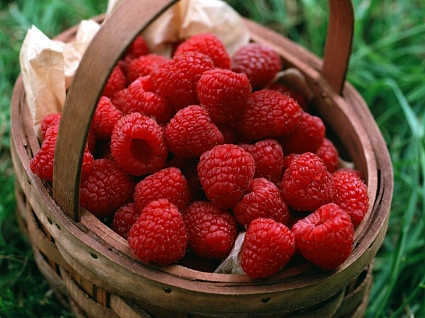 Вкусное варенье сварит бабушка.
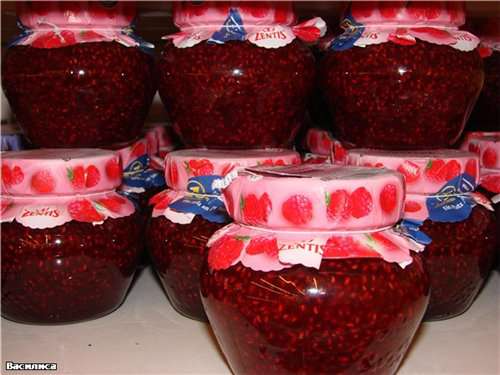